Using Insights from SCHEMATYC Workshop in my Statistics Course

Naomi Schmidt
Department of Economics, Applied Statistics, and International Business
New Mexico State University
nschmidt@nmsu.edu
Most Valuable Technique:	Start from the student’s frame of reference
For example,  consider the concept of confidence intervals:

A teachers union in Nevada selected a random sample of 288 Nevada teachers and examined their salaries.  The result of the analysis was the following 90% confidence interval:  ($38,944, $42,893).  

WHY are these interpretations incorrect?  They sound good to students!

We are 90% confident that the average teacher salary in the United States is between $38,944 and $42,893.
If we took many random samples of Nevada teachers, about 9 out of 10 of them would produce this confidence interval.
About 9 out of 10 Nevada teachers earn between $38,944 and $42,893.
About 9 out of 10 teachers surveyed earn between $38,944 and $42,893. 

And so on…
Another example from the student’s perspective
Most Valuable Assessment Tool:  	Use of MC, T/F questions for critical thinking
ARTIST (Assessment Resource Tools for Improving Statistical Thinking)
https://apps3.cehd.umn.edu/artist/publications.html
Tools for Teaching and Assessing Statistical Inference
http://www.tc.umn.edu/~delma001/stat_tools/
Graph B
Graph A
Graph C
Graph D
Example of MC question for critical thinking:A nutritionist works with morbidly obese clients.  She wants to predict such a person’s life expectancy based on the amount of his/her excess weight.  Which of the following plots best describes this relationship?
Life expectancy
Life expectancy
Excess weight
Excess weight
Life expectancy
Excess weight
Excess weight
Life expectancy
Summary
What concepts are unclear?
Start with students’ misconceptions and contrast with correct explanation
Wrong answers are valuable tool
LOTS of examples
If topic is too “basic,” try video outside of class
Use online resources
Karen Wells
Monroe Community College
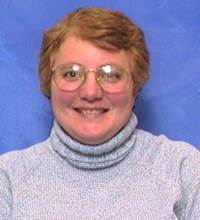